Nuclear PhysicsPart 1: The Standard Model
Varan Satchithanandan
Mentor: Dr. Richard Jones
Standard Model
explains what the world is and what holds it together
consists of:
6 quarks
6 leptons
force carrier particles
two types of elementary particles
fermions and bosons
F: obey Pauli Exclusion and have half integer spin
B: do not obey and have integer spin
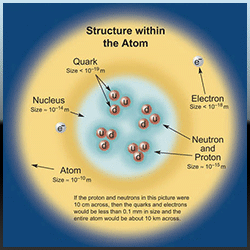 UConn Mentor Connection 2010, Varan Satchi
2
Quarks
compose protons and neutrons
quarks also have color charge
3 quarks in a group = baryon
1 quark plus 1 anti-quark= meson
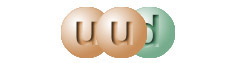 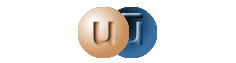 UConn Mentor Connection 2010, Varan Satchi
3
Leptons
3 have charge
electron (e)
muon (μ)
tau (τ)

3 do not
electron neutrino (νe)
muon neutrino (νμ) 
tau neutrino (ντ)
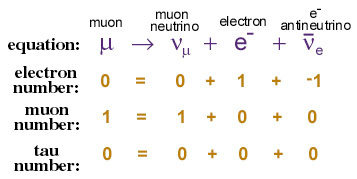 UConn Mentor Connection 2010, Varan Satchi
4
Anti-Matter
every particle of matter has a corresponding anti particle
they look and behave just like their opposites except in charge
e.g. protons (+) antiprotons (–)
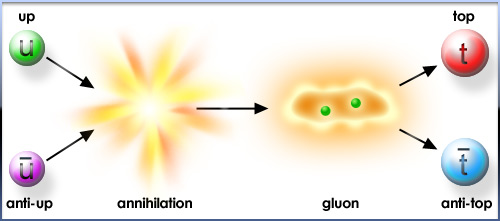 UConn Mentor Connection 2010, Varan Satchi
5
[Speaker Notes: This was the reaction during 1995 at Fermilab which discovered the top quark, the U was buried inside a proton while the anti-u was inside anti proton]
Force Carrier Particles: A Background
four fundamental interactions between particles
gravity
electromagnetic
strong
weak
a force is something that passes between two particles
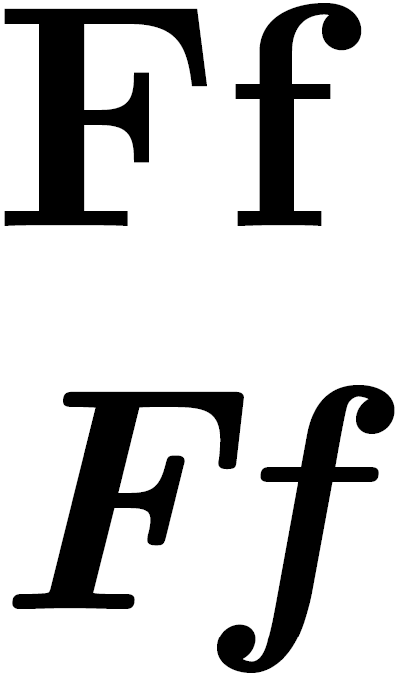 UConn Mentor Connection 2010, Varan Satchi
6
Electromagnetism
this causes opposite electrical charges to attract and same charges to repel
allows different atoms to bind together
residual electromagnetic force
carrier particle is the photon (γ)
zero mass
travel at light speed
makes up electromagnetic spectrum
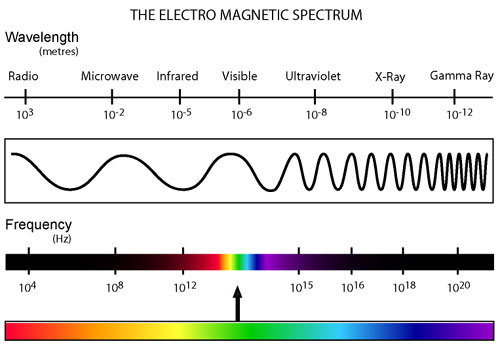 UConn Mentor Connection 2010, Varan Satchi
7
Strong Force
holds quarks together to form hadrons
very powerful
carrier particle is the gluon (g)
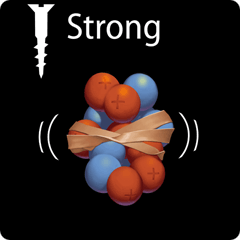 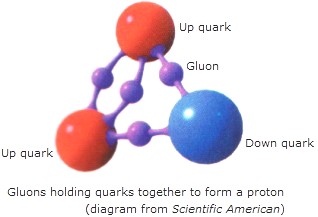 UConn Mentor Connection 2010, Varan Satchi
8
[Speaker Notes: Relate diagram to string and glueball (image is an artist’s conception). The essential physics can be represented this way. Model of this was built and studied at site to see how it behaves]
Color Charge
quarks have both electromagnetic charge as well as color charge
gluons have color charge as well
color charged particles exchange gluons in interactions
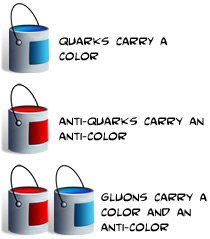 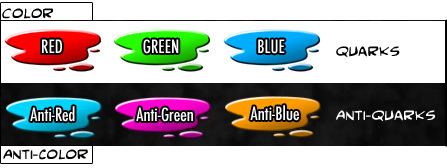 UConn Mentor Connection 2010, Varan Satchi
9
[Speaker Notes: Mention color charge has to add to neutral (white)]
Weak Force
weak interactions result in the decay of massive quarks and leptons
carrier particles are W+, W-, and Z
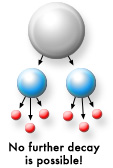 UConn Mentor Connection 2010, Varan Satchi
10
Electroweak
Standard Model has united weak and electromagnetic force
at short distances the attraction is roughly equivalent
same under high energy–short distance scale
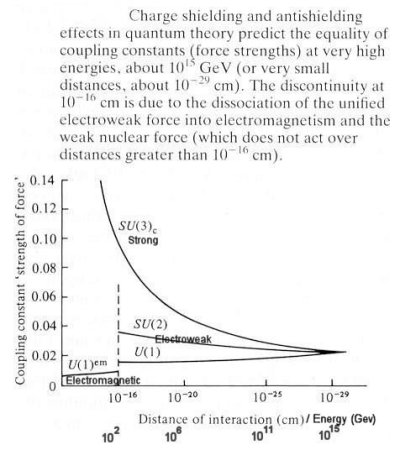 UConn Mentor Connection 2010, Varan Satchi
11
Gravity
SM does not explain
physicists searching for the graviton
force is very small – almost negligible
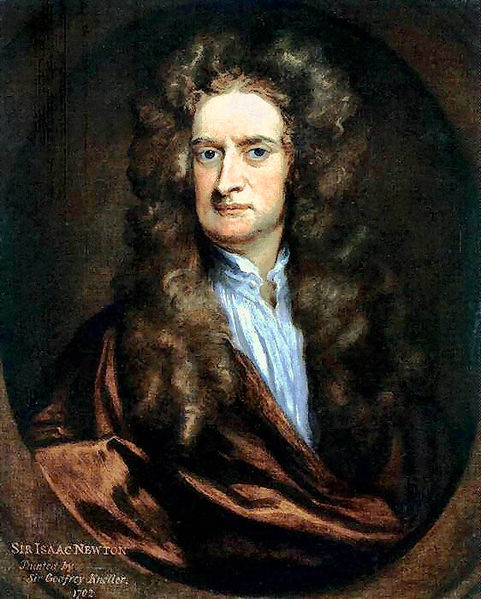 UConn Mentor Connection 2010, Varan Satchi
12
Summary
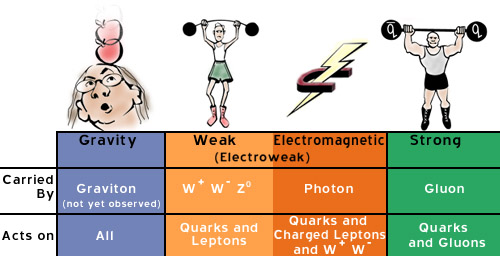 Questions
Quarks?
Leptons?
Force Carrier Particles?
Other?
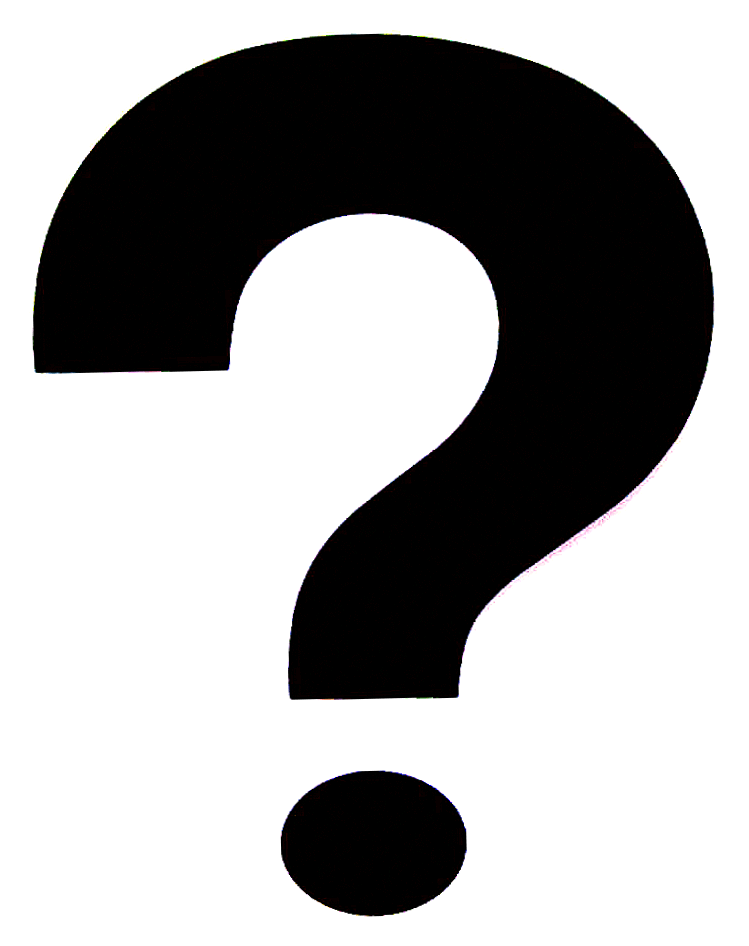